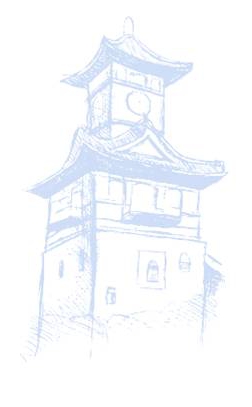 科室资产盘点使用手册
2021年07月
1
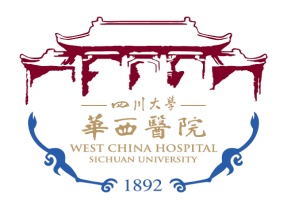 科室资产盘点使用手册
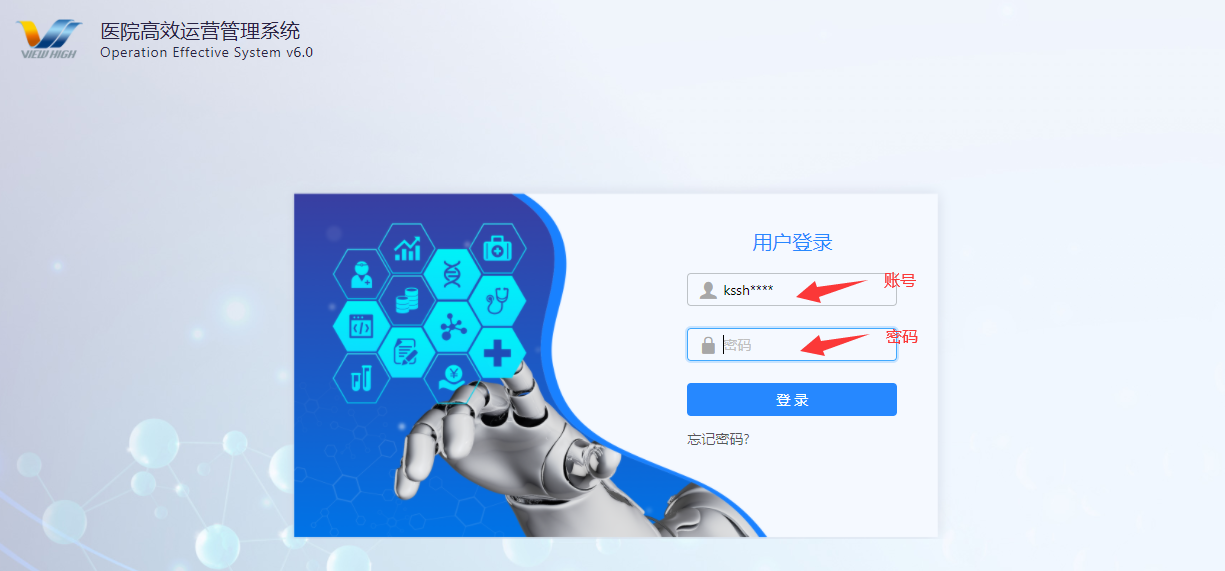 http://hrp.wchscu.net（办公外网）能上互联网电脑

http://hrp.huaxi.com（办公内网）能上his 电脑

登录账号提示：
1、科室使用kssh***账号进入系统做“资产盘点“。
2
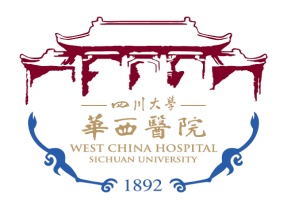 科室资产盘点使用手册
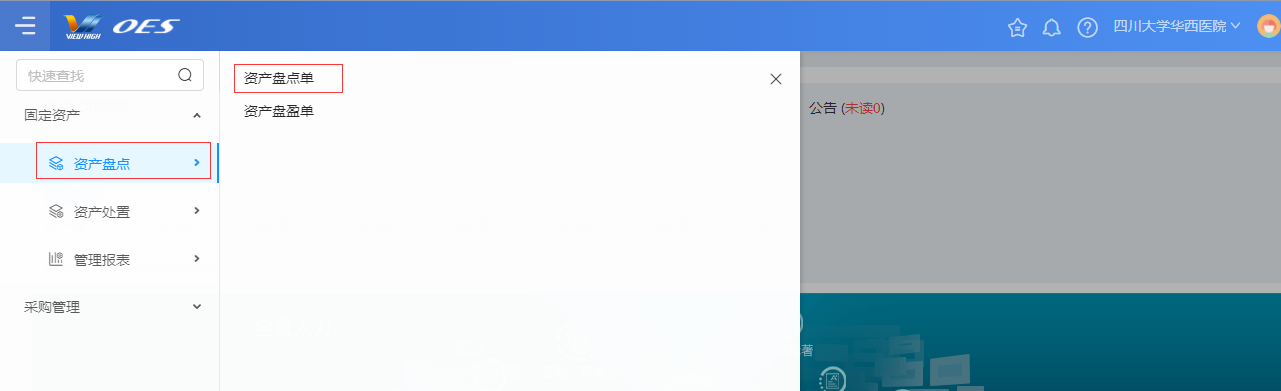 登录进系统后，注意左上角三个横线展开菜单（默认菜单隐藏的），点击资产盘点-资产盘点单功能。
3
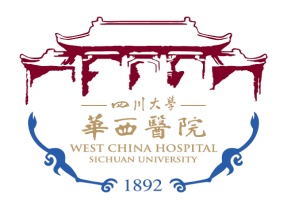 科室资产盘点使用手册
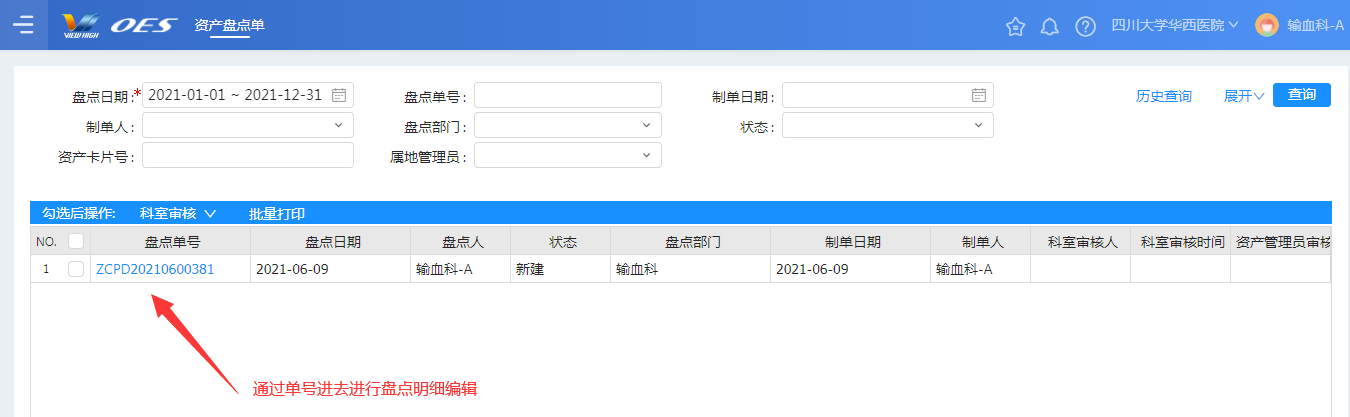 进入资产盘点单后，就会查到用户下所管科室的待盘点单据，点击盘点单号后进入盘点单明细对应实物进行盘点。
4
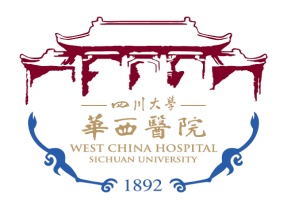 科室资产盘点使用手册
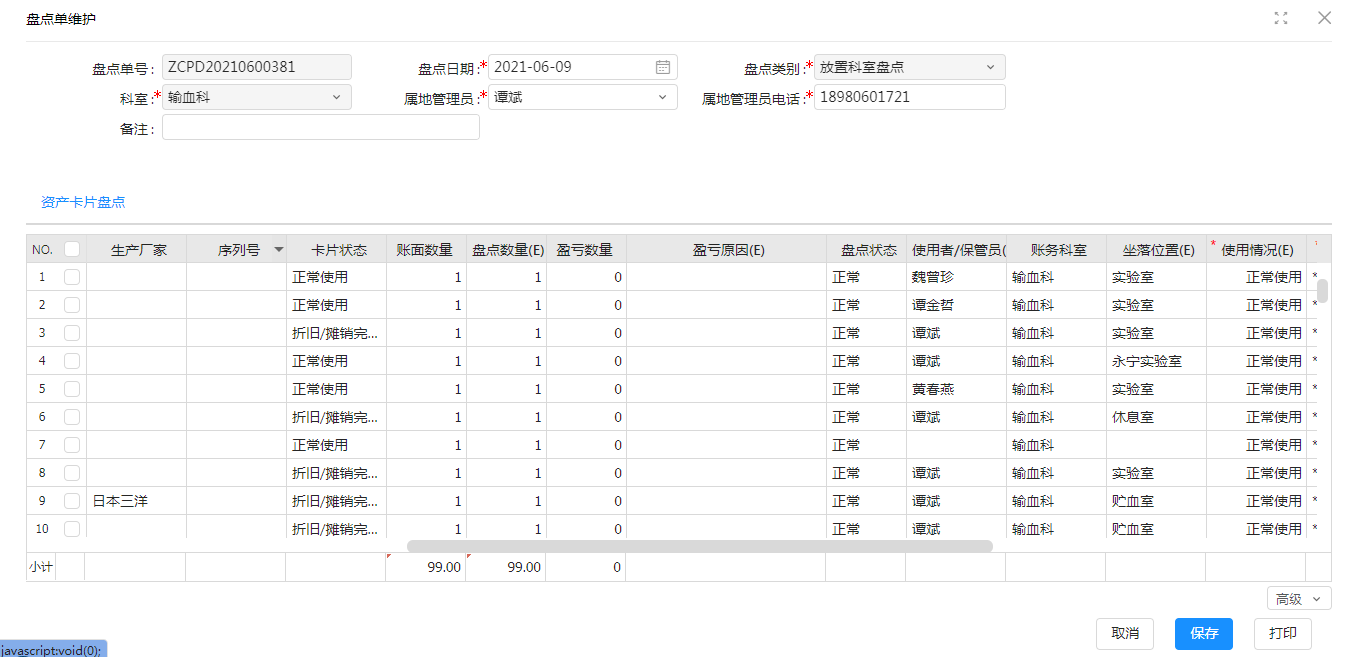 如图展示出来的就是盘点单编辑页面，填好必填项，盘点数量（1或0）默认1，使用者，坐落位置，如果资产已停用需写好停用原因，维护无误后，点【保存】既完成了盘点单编辑。
5
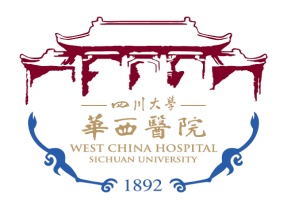 科室资产盘点使用手册
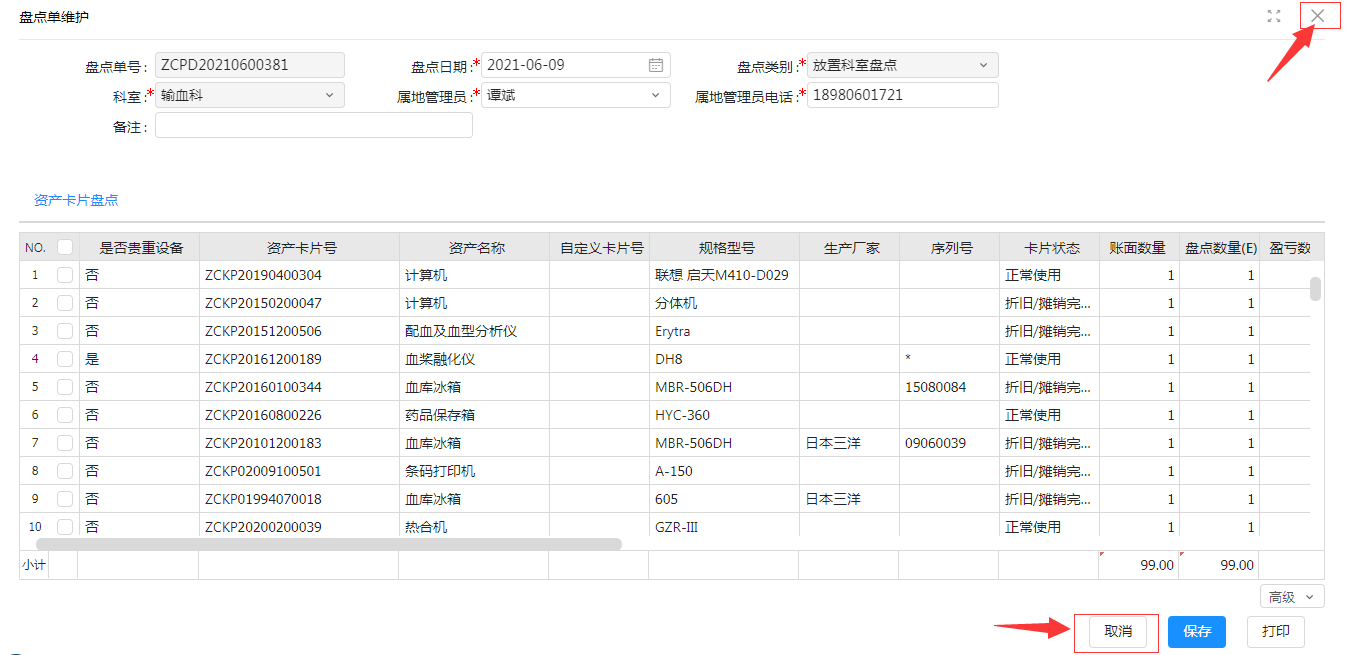 盘点单维护完且【保存】后，可以点【取消】或右上角×退出编辑页面，如需打印也可以直接点【打印】进行盘点单明细打印。
6
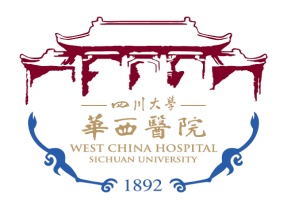 科室资产盘点使用手册
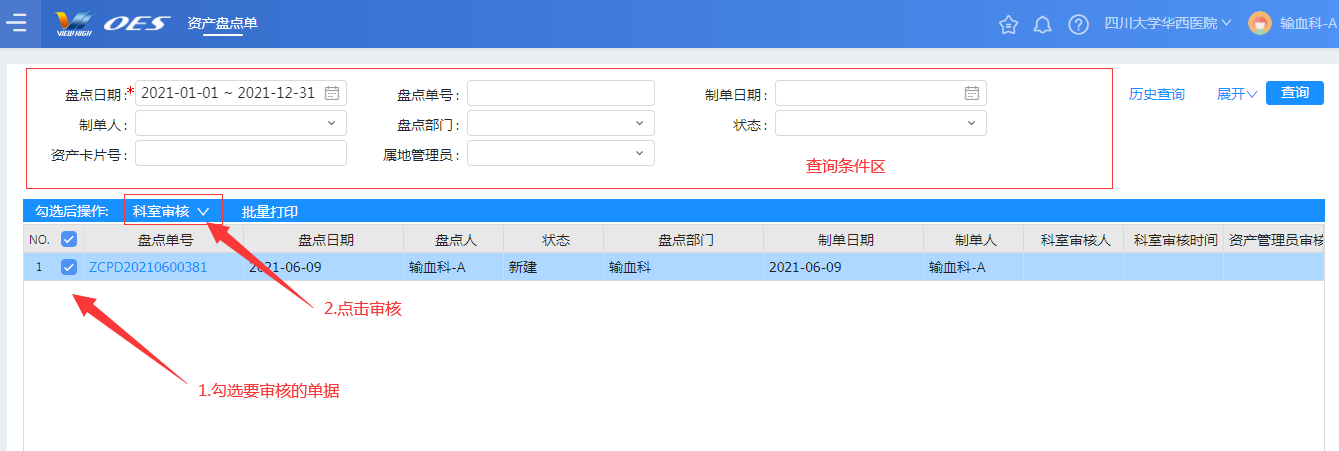 针对管理科室比较多的用户，可以在查询区输入相应条件进行筛选，下面选择完成的单据后点击【科室审核】，也可以在这里选择进行【批量打印】。
7
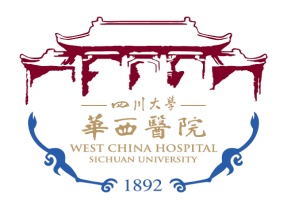 科室资产盘点使用手册
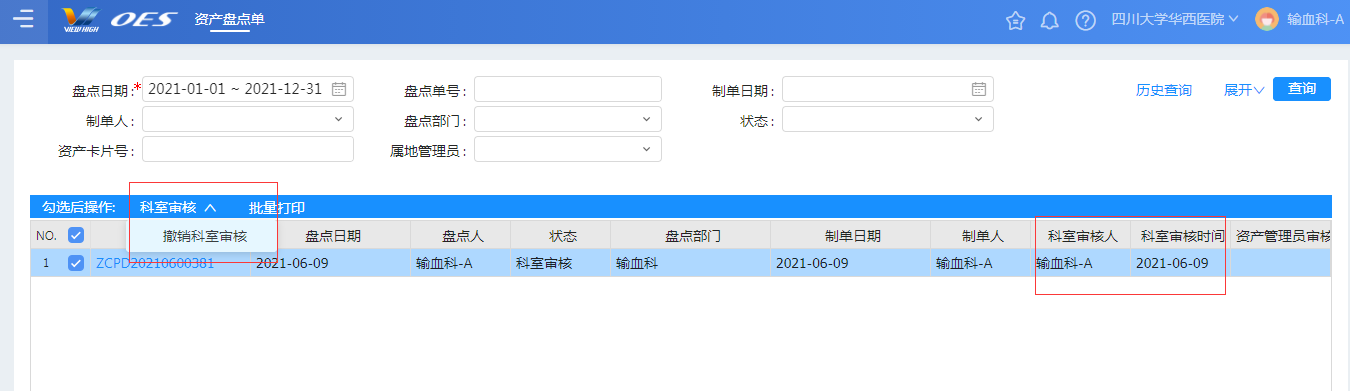 审核后，会记录审核人及日期，如需要取消审核，如图点开下拉三角就可以撤销审核（资产管理员没有审核前），在这里也可以看到资产管理员的审核情况。
8
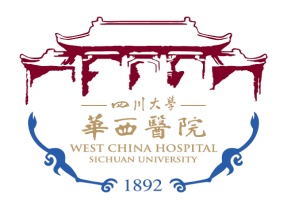 科室资产盘点使用手册
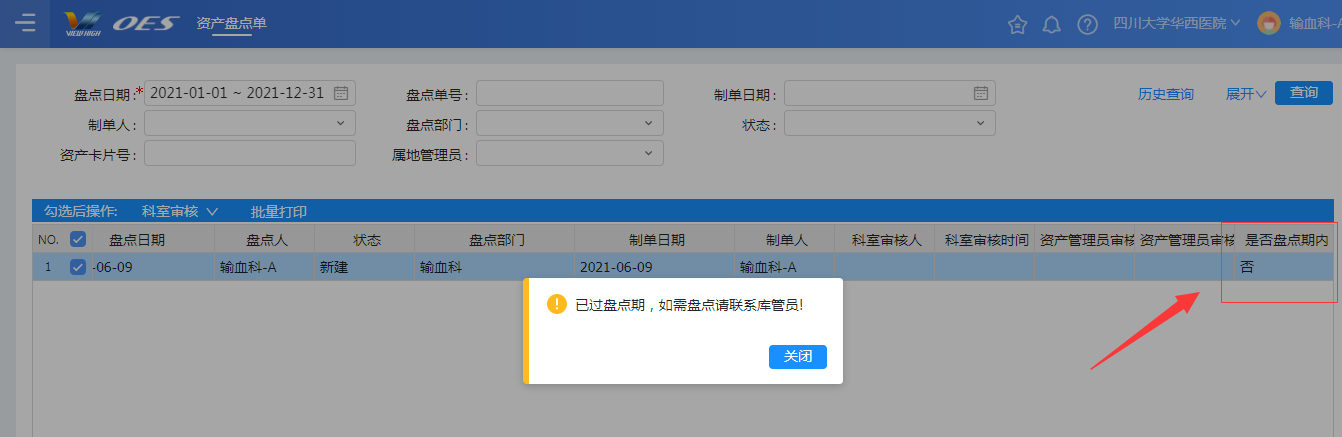 盘点有时间要求，如果出现此提示说明已经过了盘点期，如还需进行盘点，请联系相应管理员处理。
9
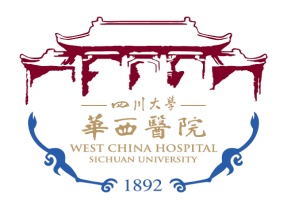 科室资产盘点使用手册
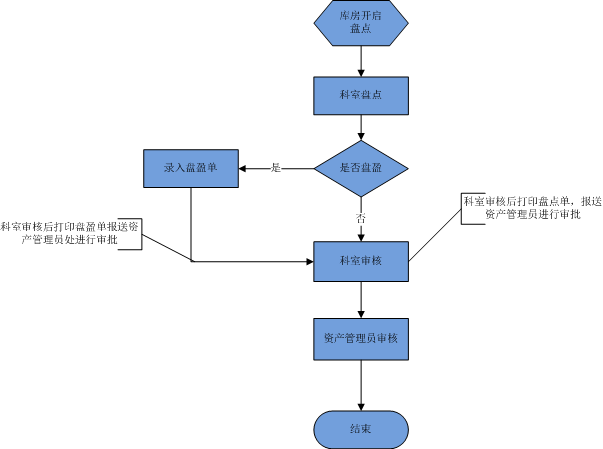 注：图为科室盘点流程图，请在要求期间内进行盘点工作。
10
谢  谢！
11